"МЫ И НАШИ ПРИВЫЧКИ: ПРАВИЛА РАЦИОНАЛЬНОГО ПИТАНИЯ"
Цель. Развитие   представлений   о  назначении  пищи  в  жизни   человека,  формирование  убеждений  в  необходимости  полноценного   рационального  питания,  укрепление  привычки  к  режиму питания и   избеганию пищевых рисков.
Оборудование. Мягкая    игрушка   или   мяч,   листы   бумаги,   фломастеры,  плакат с надписью "Человек  есть  то,  что  он  ест",   таблица "Рациональное питание".
"Цвет моего настроения".
"Посеешь поступок  -  пожнешь   привычку,  посеешь привычку - пожнешь характер, посеешь характер -   пожнешь судьбу".
Белки
Мясо             Рыба            Молоко и 
                                 молочные продукты
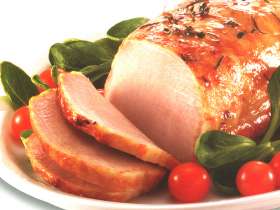 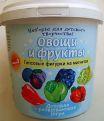 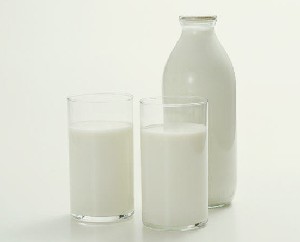 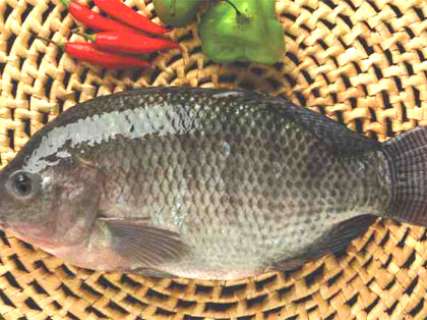 Жиры и углеводы
Мясо          Рыба          Хлеб и крупы
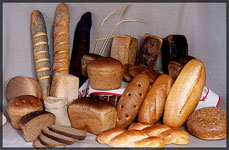 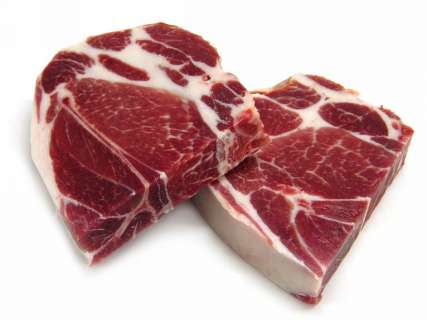 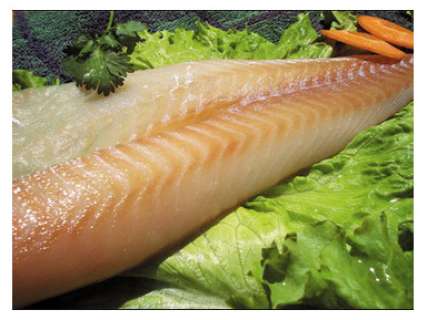 Витамины и минеральные вещества
Фрукты          Овощи              Зелень
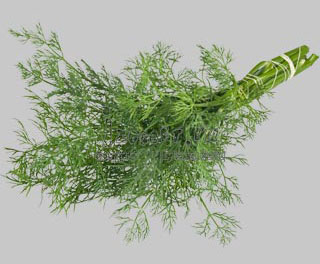 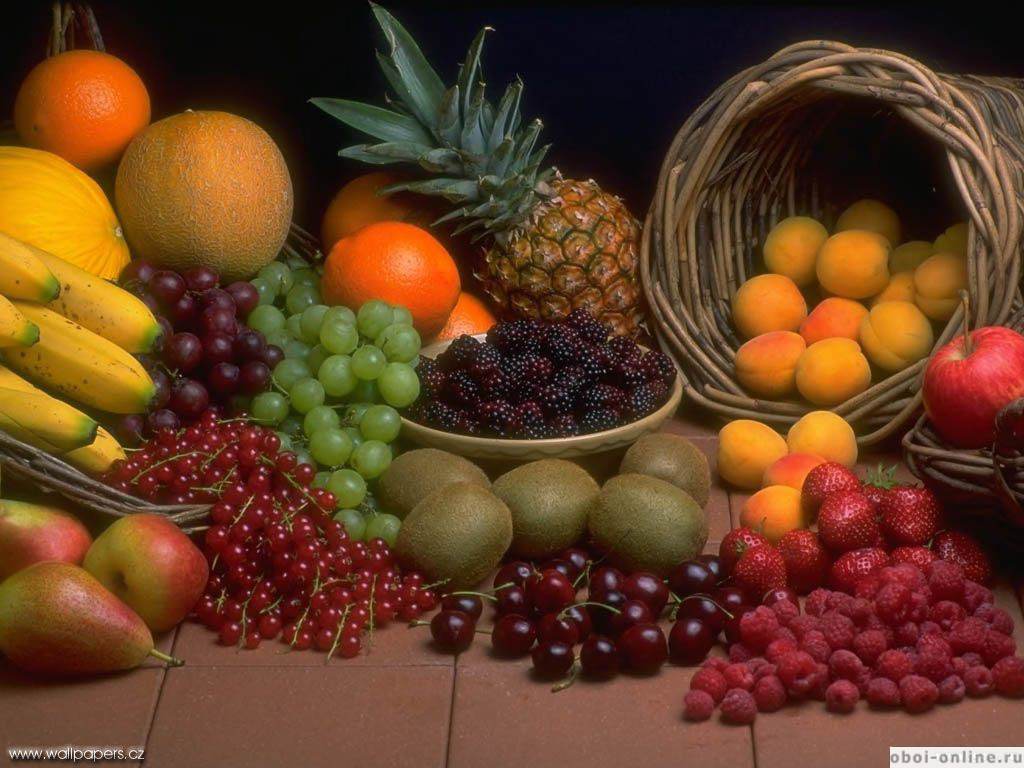 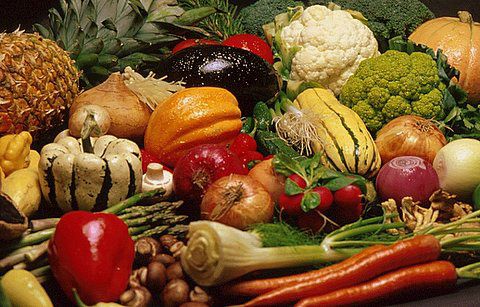 Жидкости
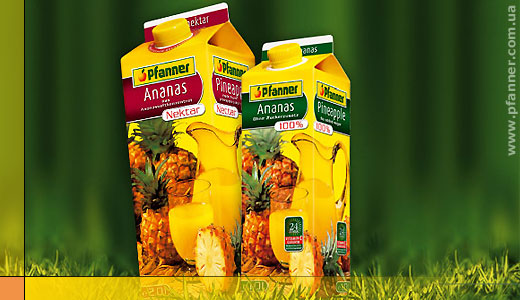 Участники обсуждают,  чем  опасен  голод  (без   еды   человек   погибает  через  1  неделю,  без  жидкости  -  через  3  дня)  или   отсутствие в питании  основных  питательных  веществ  (замедляется   рост,  развиваются различные болезни и т.п.
Также опасно   переедание (если энергии  тратится  меньше,  чем  ее  поступает  с   пищей,   наступает   ожирение).
Русская кухня.Русский стол широко известен за рубежом главным образом своими деликатесами: копченой спинкой осетра (балыком), севрюжиной с хреном, малосольной лососиной (семгой), красной, черной и розовой (сиговой) икрой, маринованными и солеными грибами (рыжиками и белыми).составляющими не только прекрасный натюрморт, но и тонко гармонирующими с нею во вкусовом отношении.
Самое распространённое русское блюдо - борщ
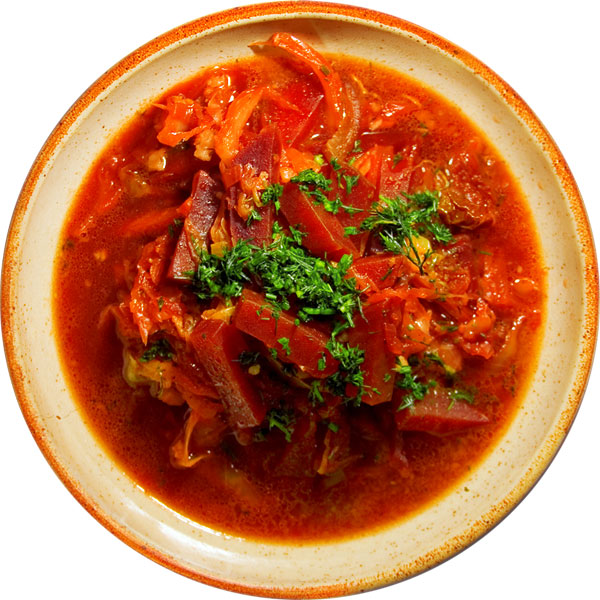 Борщ русский
Требуется:- свекла - 100г - капуста - 60г - морковь - 20г - петрушка - 5г - лук репчатый - 20г - томат-пюре - 15г - мука - 5г - маргарин столовый - 10г - сахар - 5г - уксус 3%-ный - 8г - сметана - 10г - лавровый лист - по вкусу - перец, зелень - по вкусу. Рецепт:Свеклу, нарезанную соломкой или ломтиками, тушить в закрытом котле с добавлением жира, томата-пюре, сахара. Для сохранения окраски свеклы (в зависимости от кондиции) можно добавлять 2-3 г уксуса. Чтобы свекла не пригорела, ее перемешивают, доливая по мере надобности бульон или воду. 
Тушить свеклу нужно сначала на сильном огне, а когда свекла закипит и осядет, нагрев уменьшают и поддерживают лишь слабое кипение. Зрелую свеклу тушить 30-40 минут, 
молодую 10-15 минут. В котел с кипящим бульоном положить свежую капусту, довести содержимое котла до кипения, добавить тушеную свеклу, пассерованные коренья и лук и варить борщ 20-30 минут. За 5-10 минут до окончания варки борщ заправить белым соусом, положить специи (лавровый лист, перец), посолить.
Самое известное русское блюдо
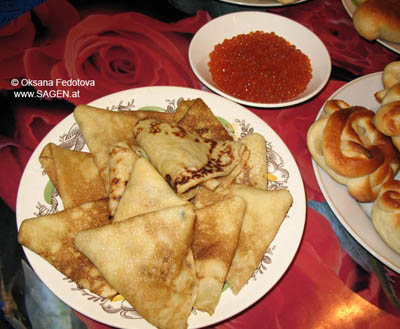 Белорусская кухня.Картофель, тушенный с грибами Картофель, фаршированный мясом. Картофельная бабка. Картофельная драчена. Картофельный суп с клецками 2 Драники (оладьи) 1. Драники (оладьи) 2 Драники с моченой брусникой
Любимая белорусская «бульба»
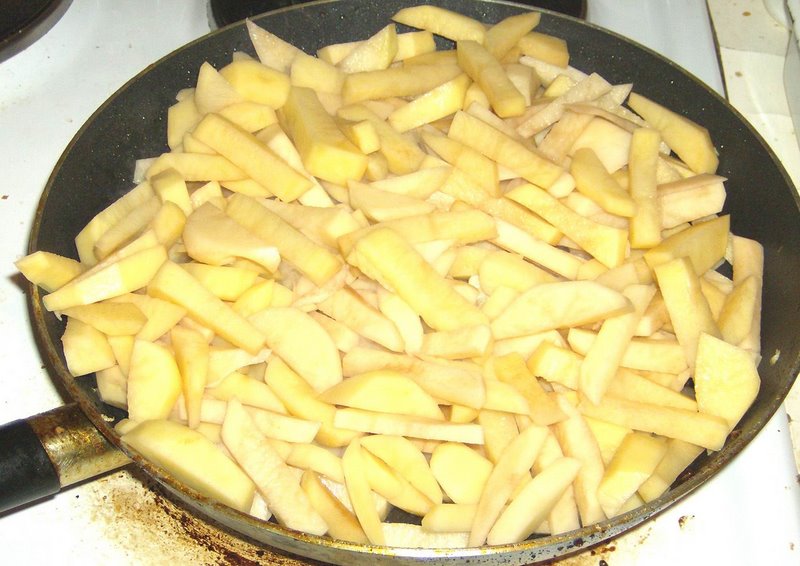 Драчена картофельная
Требуется:- картофель - 6 шт. - мука пшеничная - 1-2 ст. л. - яйцо - 1 шт. - сало - 30г - лук репчатый - 1-2 шт. - масло сливочное - по вкусу - сметана - по вкусу - сода - щепотку - соль и перец - по вкусу. Рецепт:Сырой очищенный картофель натереть на терке, смешать с мукой, сырым яйцом, посолить, добавить молотый черный перец, соду и мелко нарезанный, жаренный на сале лук. Глубокую сковороду смазать жиром, выложить в нее картофельную массу ровным слоем и поставить в духовку запекаться. Подавать драчену горячей со сметаной или растопленным сливочным маслом.
Полезные продукты
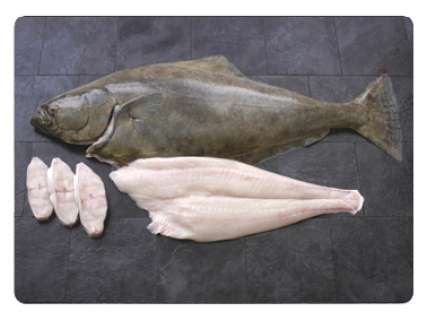 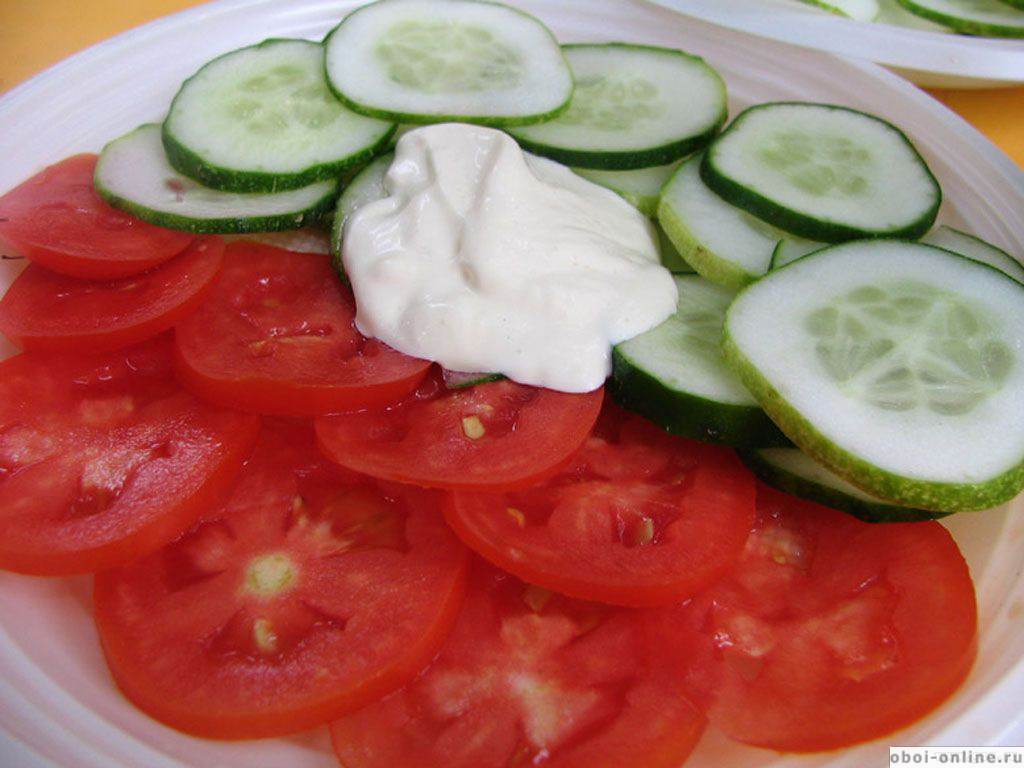 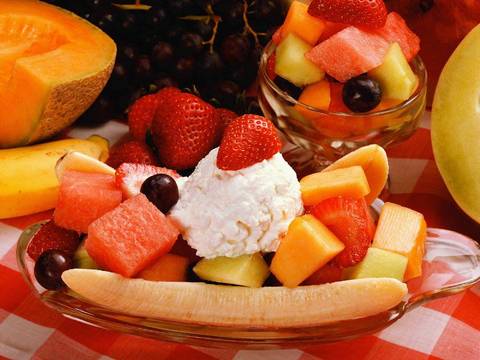 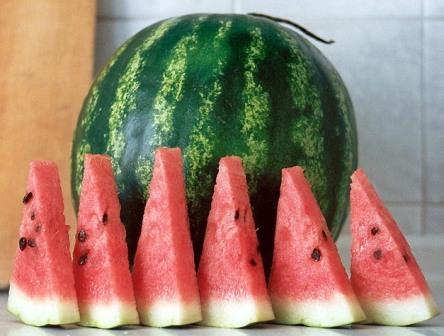 Полезные продукты
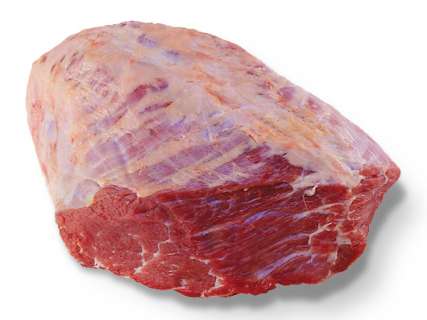 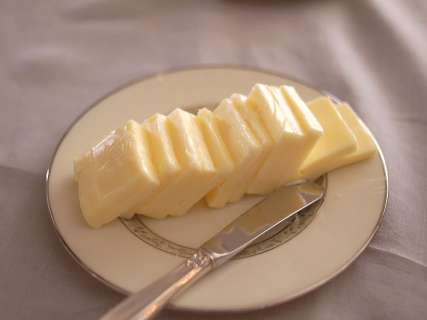 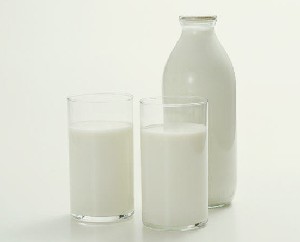 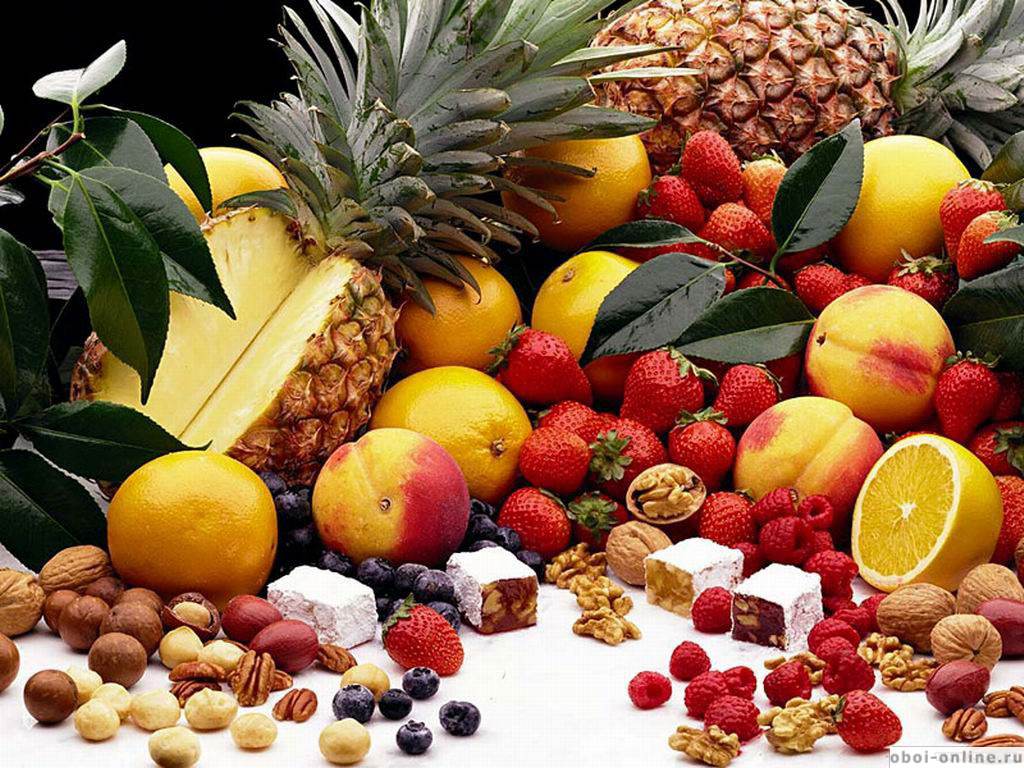 Будь здоров!
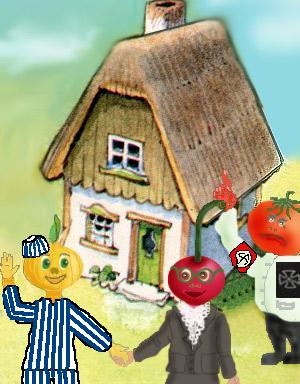